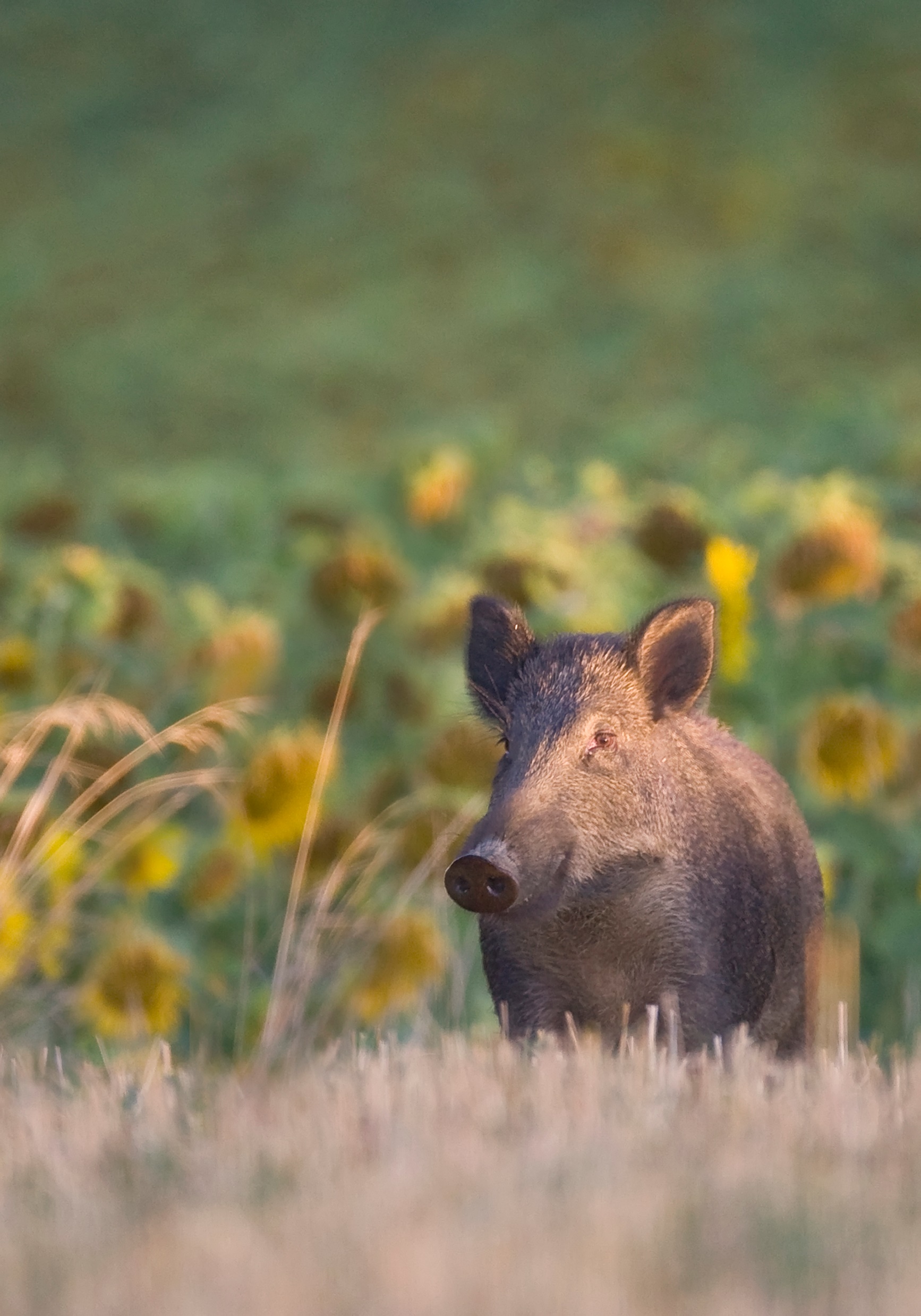 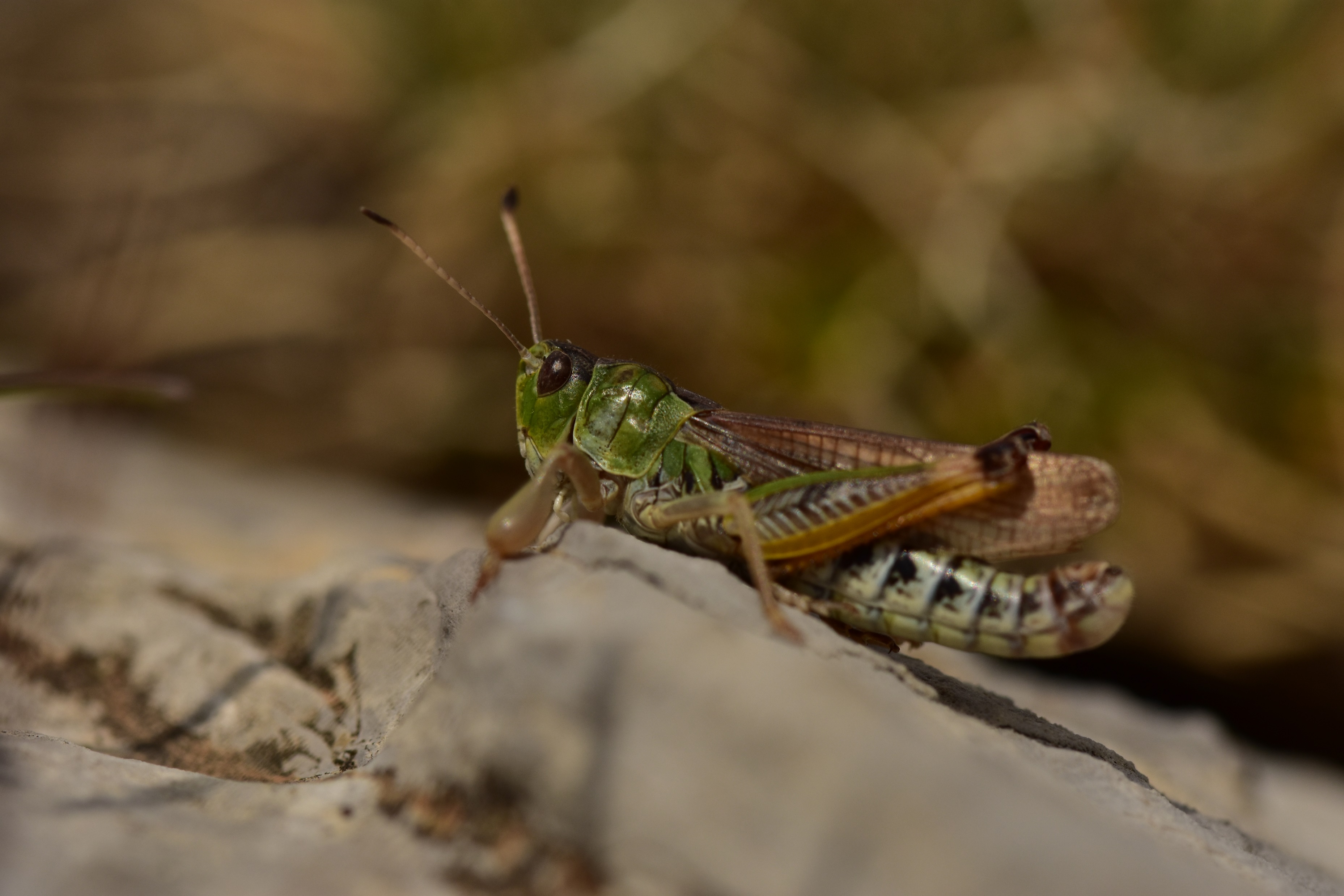 Bilan des prélèvements de sangliers sur les communes limitrophes de l’Italie
Surveillance renforcée PPA
SAISON 2023/2024
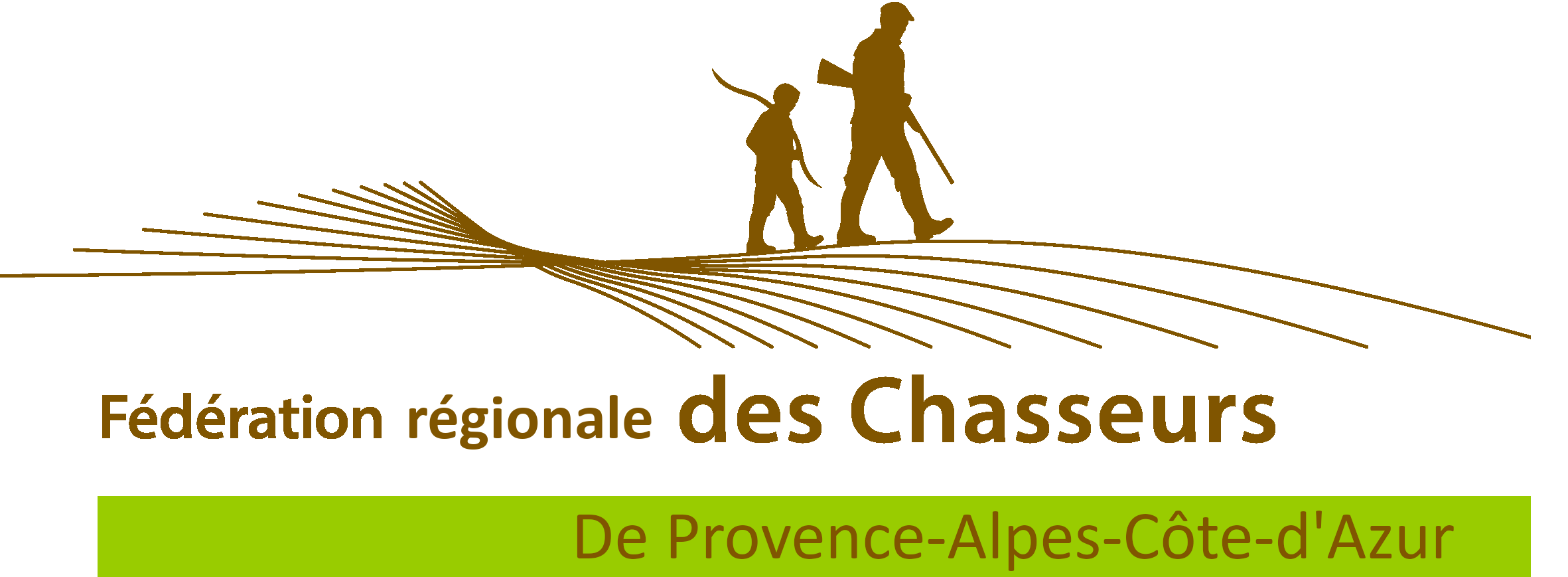 JJ/MM/DDDD
[Speaker Notes: Pour changer la photo : clic droit > Changer d’image > Cet appareil…]
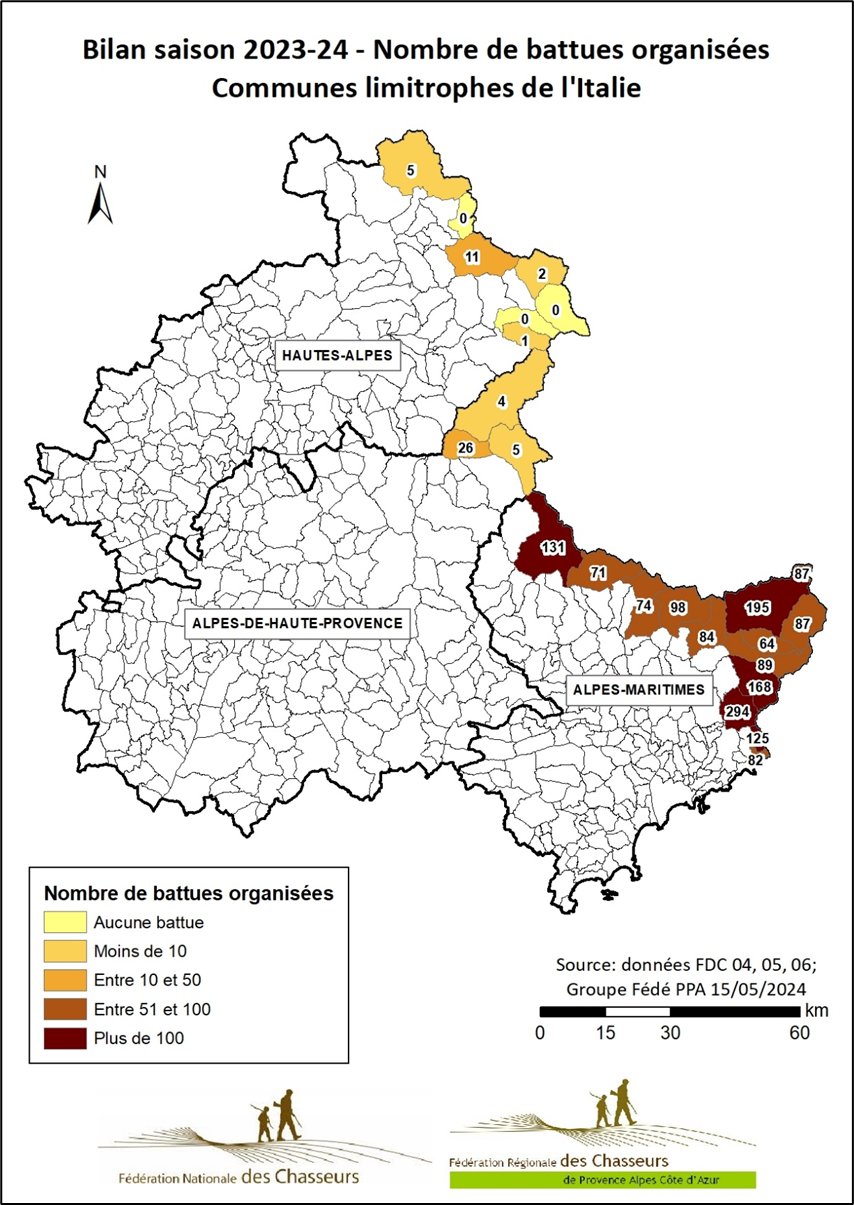 Bilan nombre de battues saison 2023/20242023 : 1 4112024 : 1 616      + 15 %
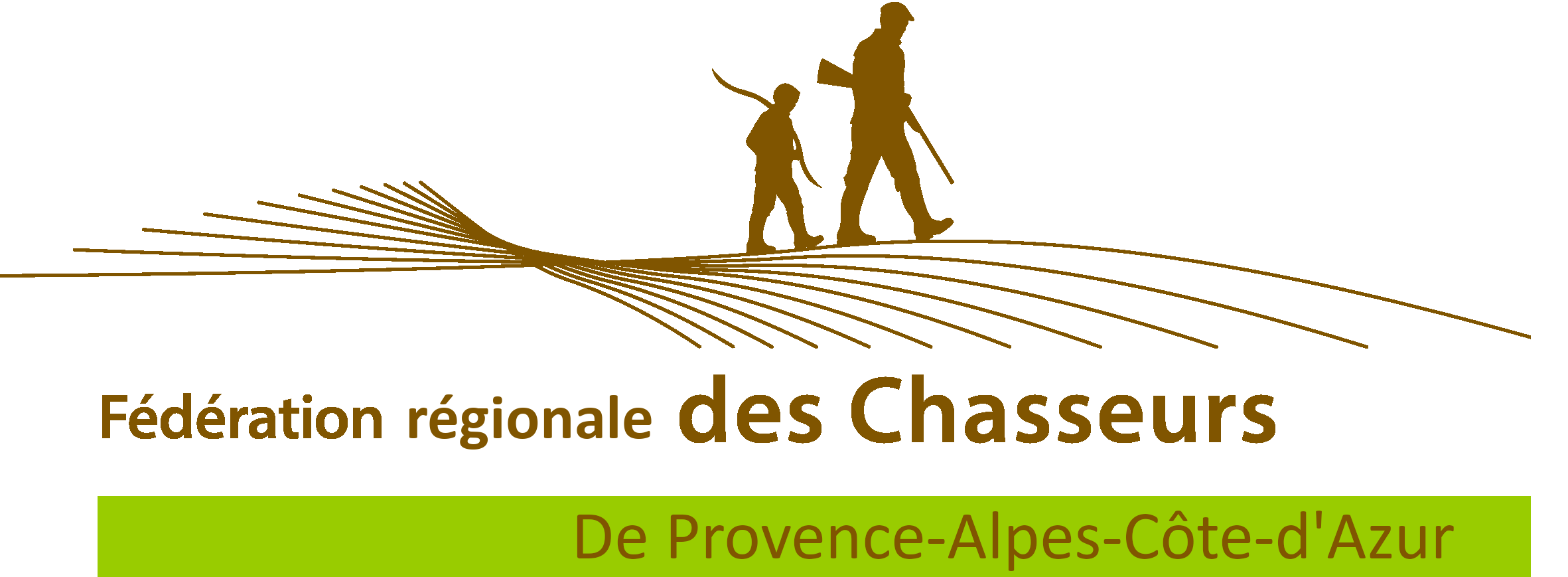 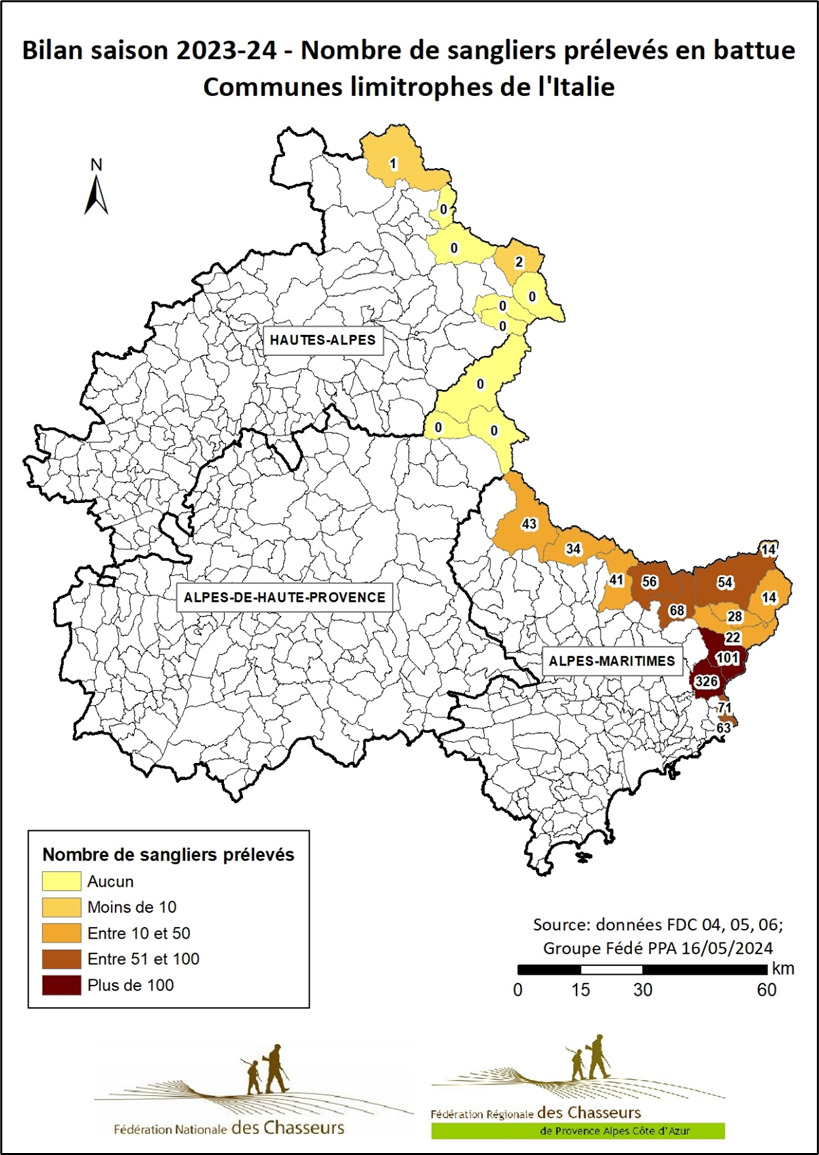 Bilan nombre de sangliers prélevéssaison 2023/20242023 : 836  2024 : 924      + 11%
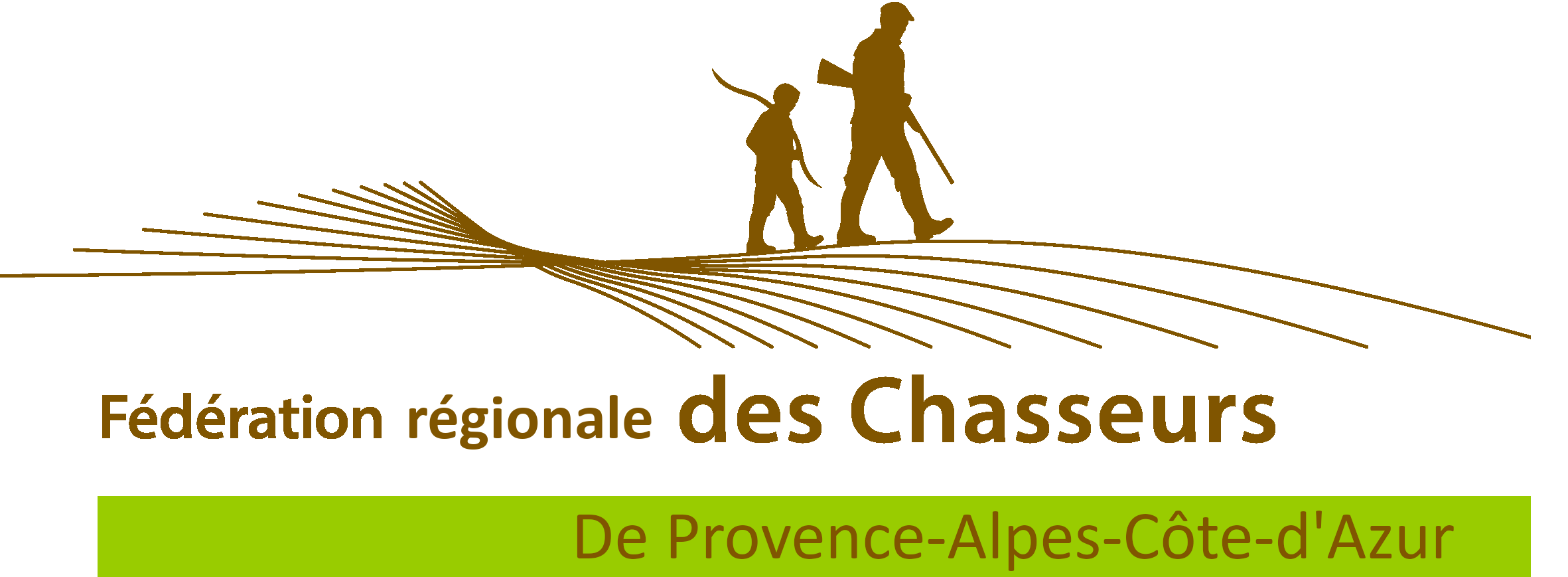